IX International Conference Russian Regions in the focus of change, Yekaterinburg, 2024
The Evolving Role of Business Schools in Shaping Global Business Talent
Presenter : Dr. Soumaya Askri
Canadian University Dubai
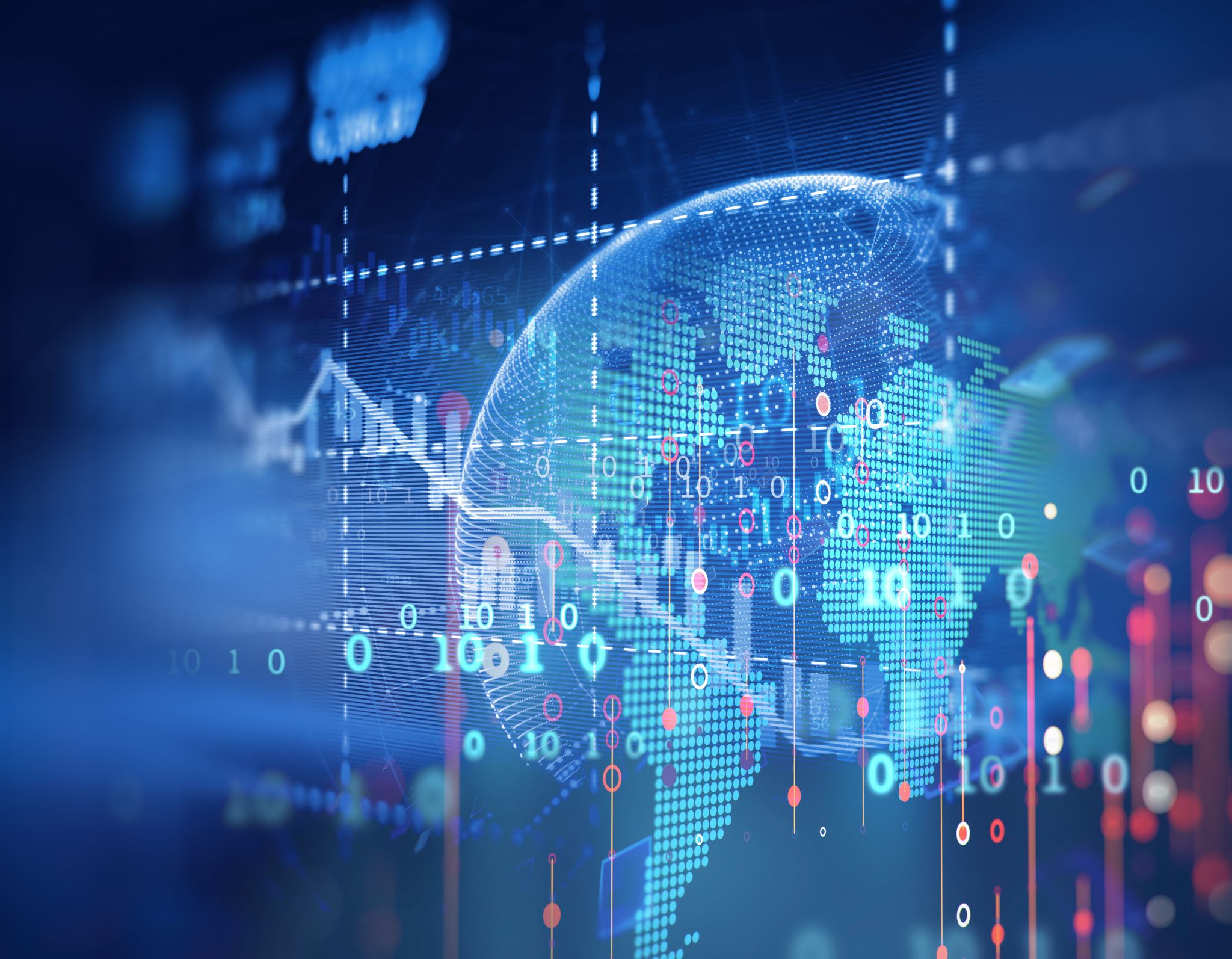 Adapting Business Education to a Changing World
2
Embedding  21st century skills into Educational Curricula
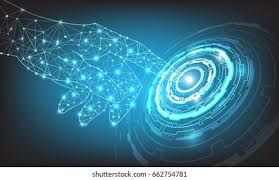 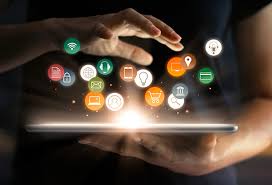 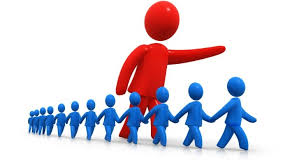 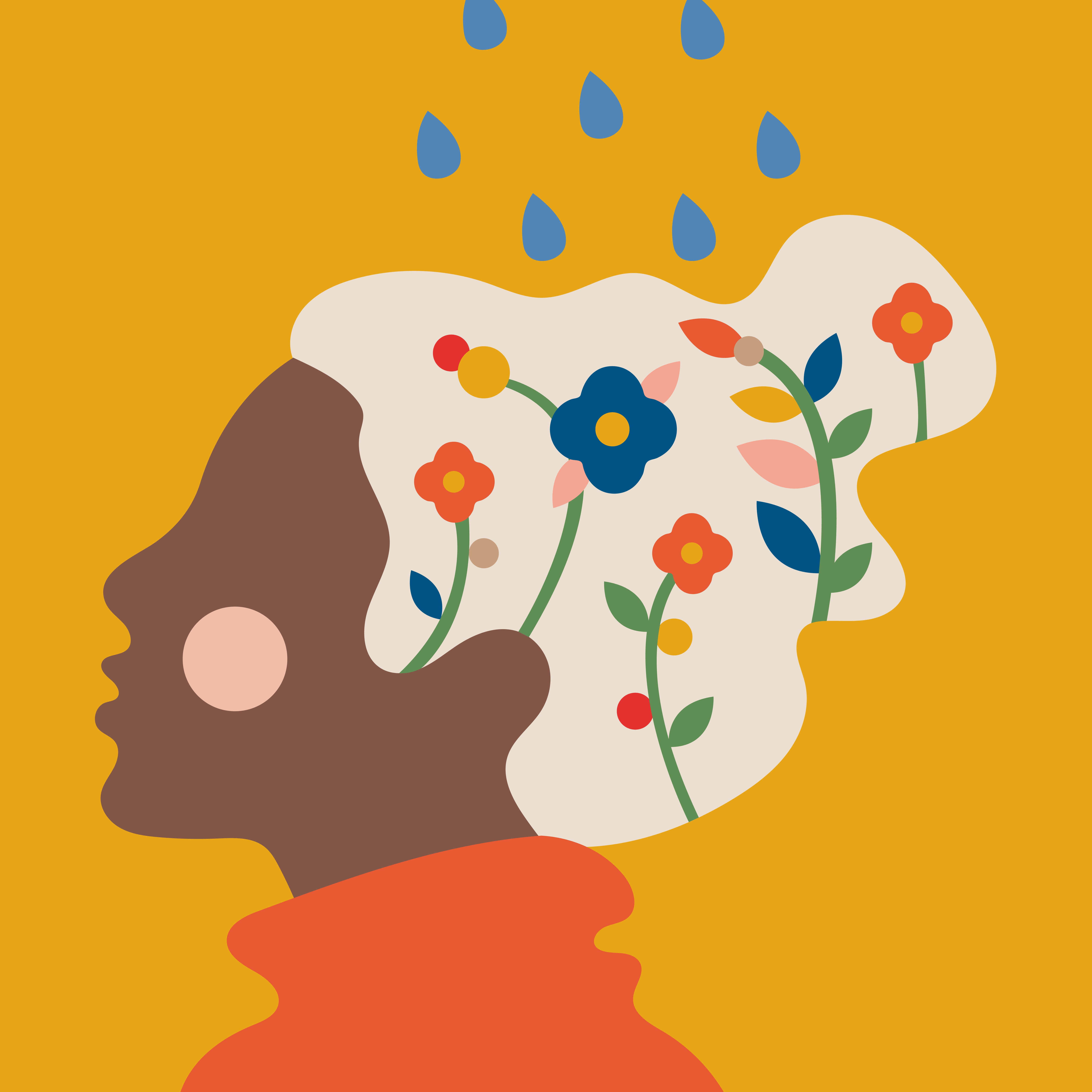 Presenter : Dr. Soumaya Askri
3
[Speaker Notes: An intrinsic case study is the study of a case wherein the subject itself is the primary interest. The "Genie" case is an example of this. The study wasn't so much about psychology, but about Genie herself, and how her experiences shaped who she was.
An instrumental case study aims to provides insight into an issue or refine a theory in which the case itself here is secondary and might be atypical of other cases.]
Disruptive teaching innovations
4